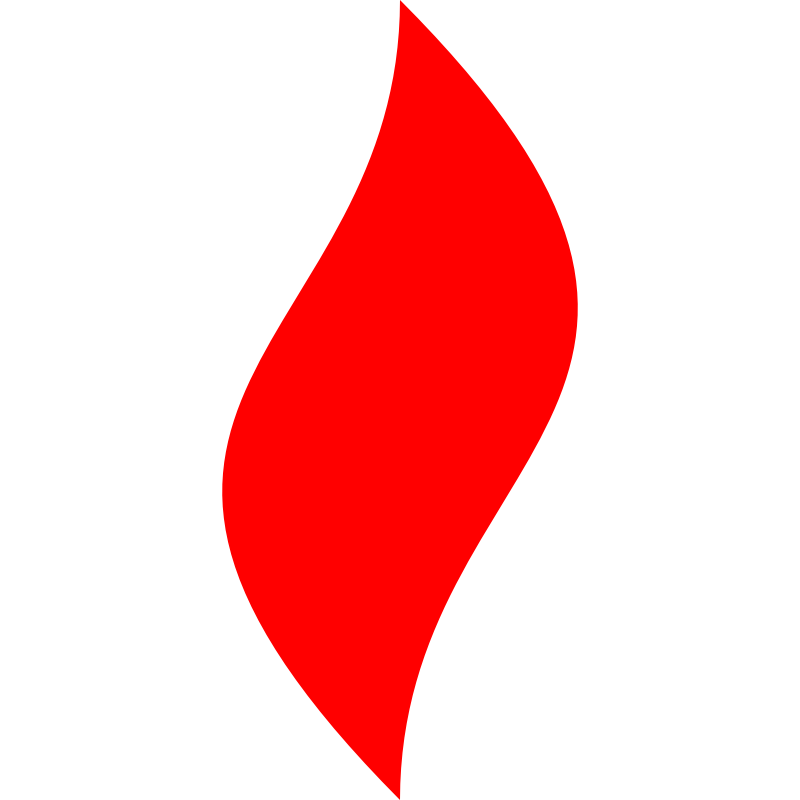 点燃
品牌私域运营中心
点燃私域---社群4X5标准流程
所有传统领域出现过的机会，都值得用企微私域再做一遍！
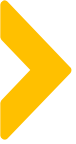 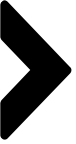 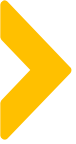 云霄-叶浩恒  (资深项目经理)
自我介绍
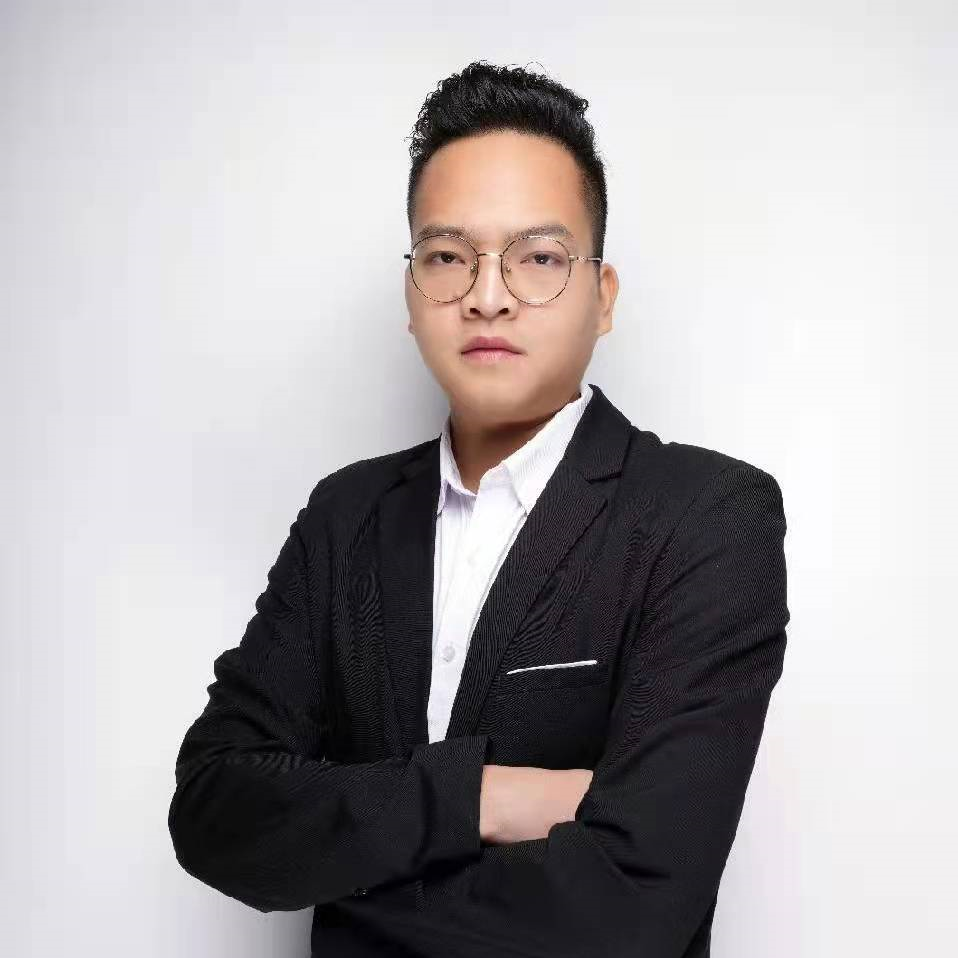 从业8年，深耕运营岗   6年社群运营专家

曾任泉后集团、准帮到、卉祥集团、社群运营经理，社群运营总监等职务。
曾运营超百万用户体量社群，最高单场社群拓客活动用户增长 10 万+、GMV 180 万+、其中单店 GMV 最高 18 万+。
擅长私域运营整体布局、团队搭建、通过数据化运营洞察用户画像、进行活动策划及社群营销。
大营销管控
社群团队
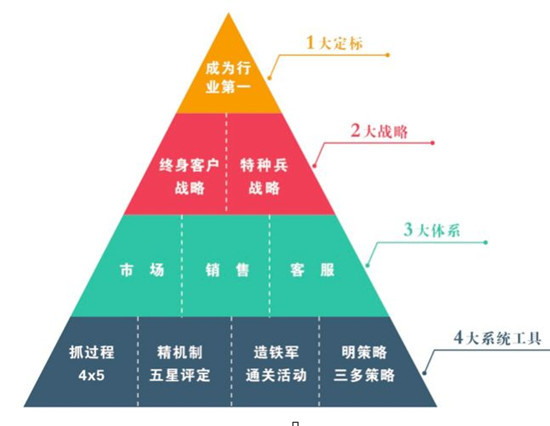 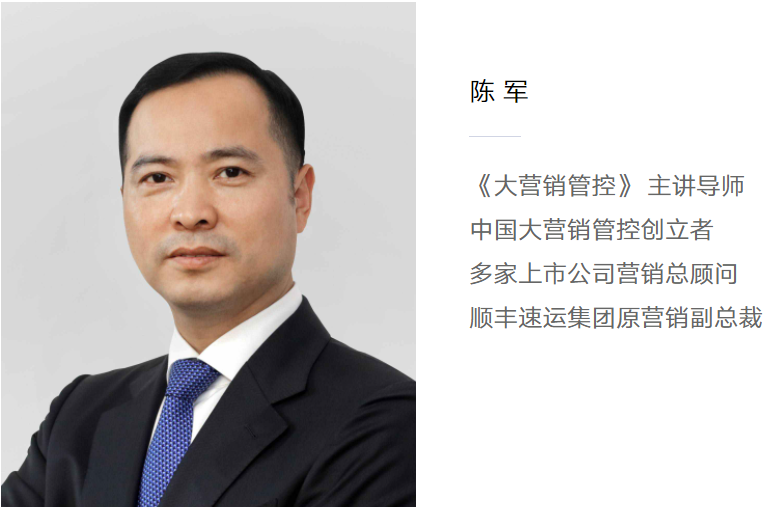 4X5标准流程
四个对象:
新员工、老员工、组长、总监

五个动作：
买什么？卖给谁？怎么卖？
量化考核 、考核周期。
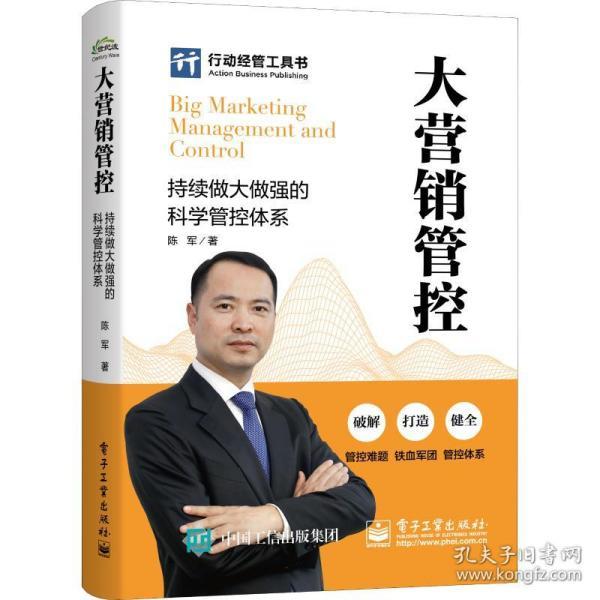 24年大营销管控经验， 多家上市公司营销总顾问、顺丰速运集团原营销副总裁   、培养了18万销售铁军，   管理教育第一股 ——行动教育“大营销管控”首席导师。
四个对象、五哥动作
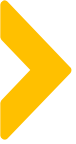 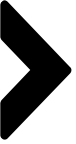 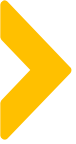 四个对象:新员工、老员工、管理层、高管



五个动作：买什么？卖给谁？怎么卖？量化考核 、考核周期
4X5流程管控表
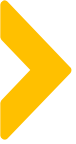 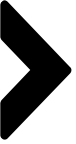 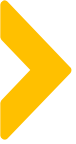 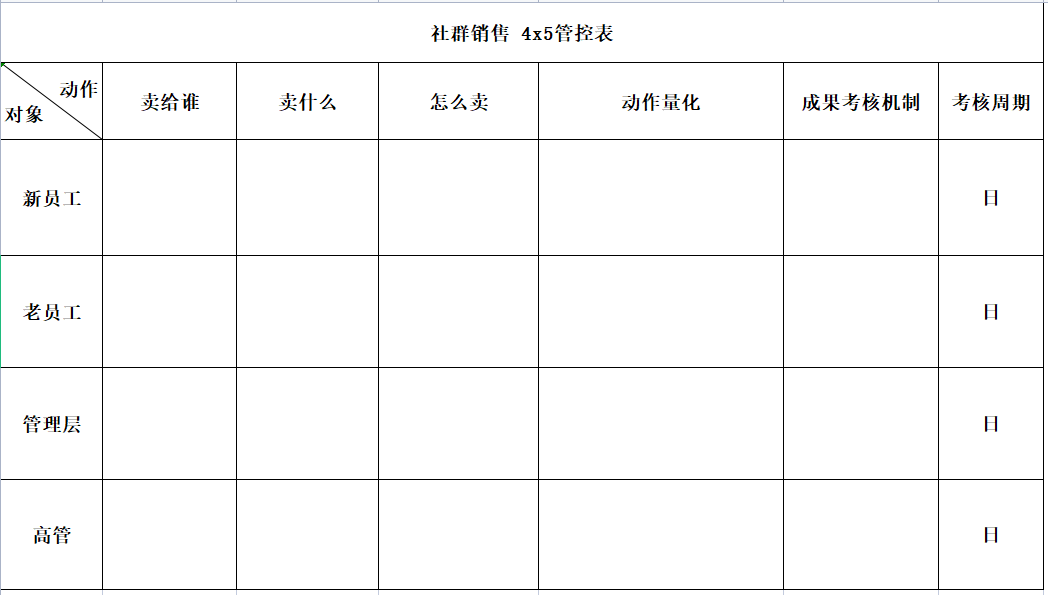 4X5流程管控表
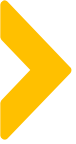 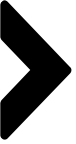 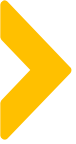 关键考核指标
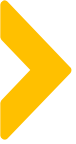 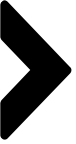 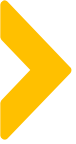 关键指标：1/2个   不得超过三个
4X5核心优势
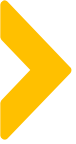 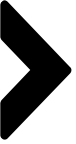 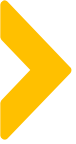 对管理层：有迹可循、便于过程监控
4X5核心优势
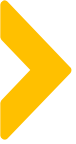 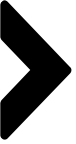 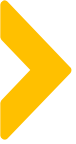 对员工：培训3性（计划、习惯、过程）
督导岗位设定
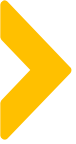 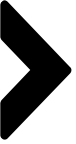 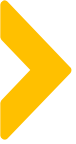 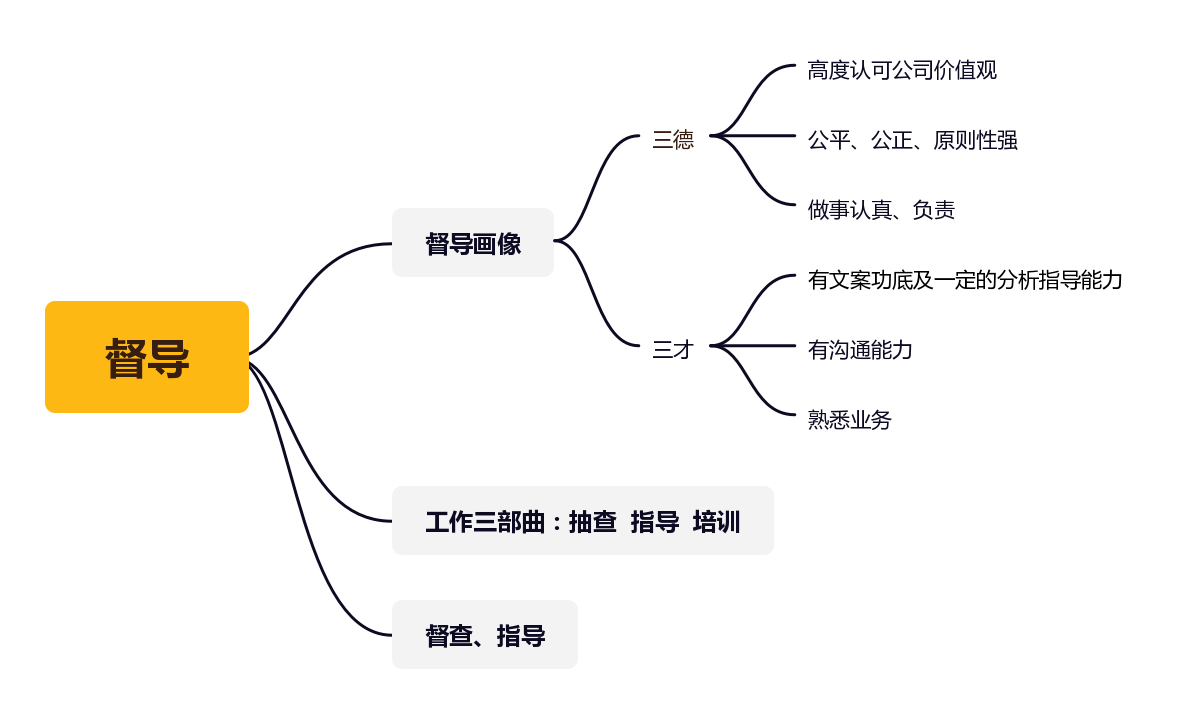 4X5标准流程工作表格
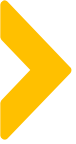 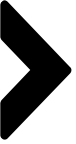 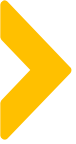 《客户沟通记录跟进表》
《工作检查表》
《抽查表》
督导
员工
管理层
客户沟通要留痕要有迹可循、工作检查要严格、督导工作要铁面无私
《客户沟通记录跟进表》
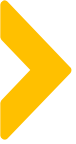 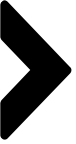 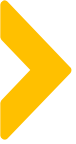 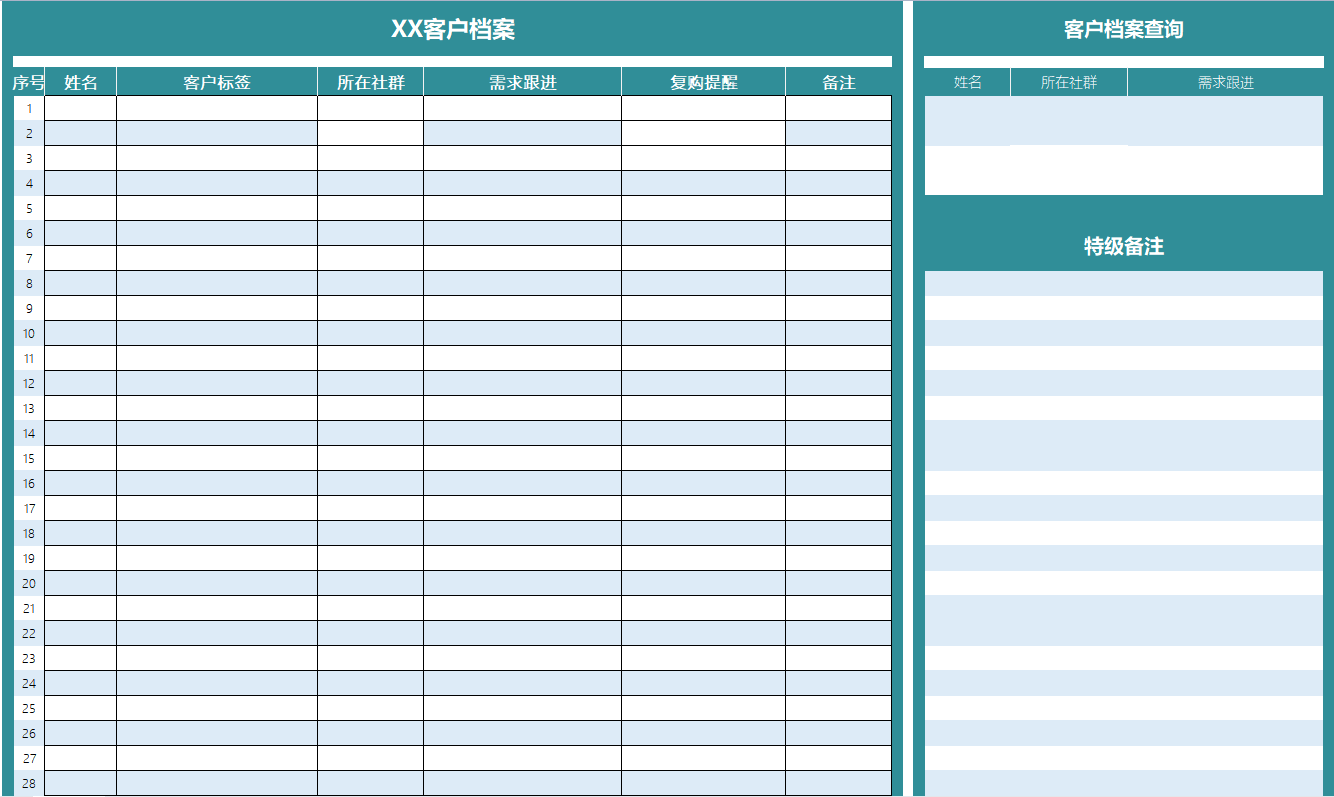 《客户沟通记录跟进表》
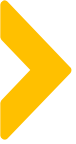 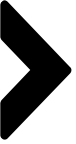 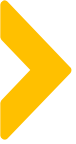 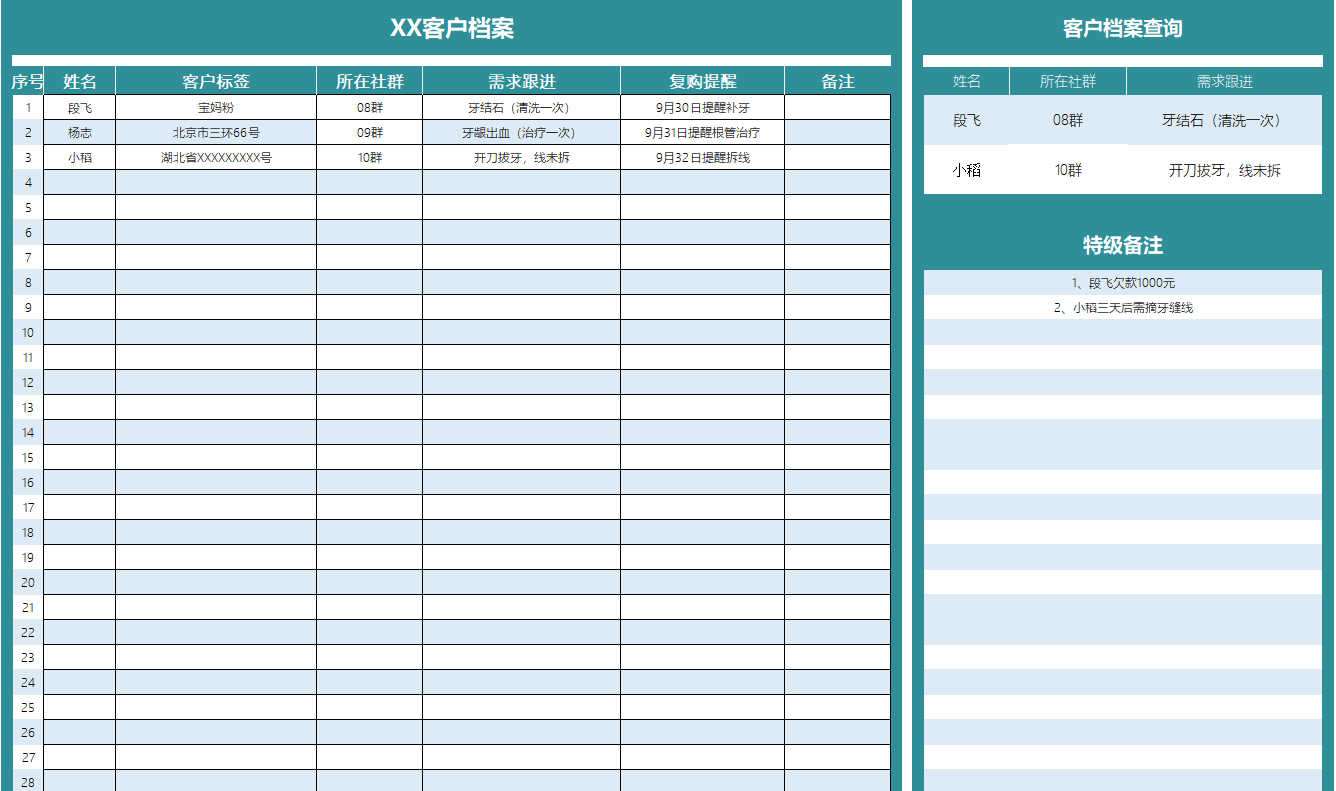 《工作检查表》
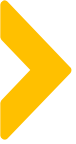 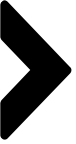 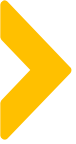 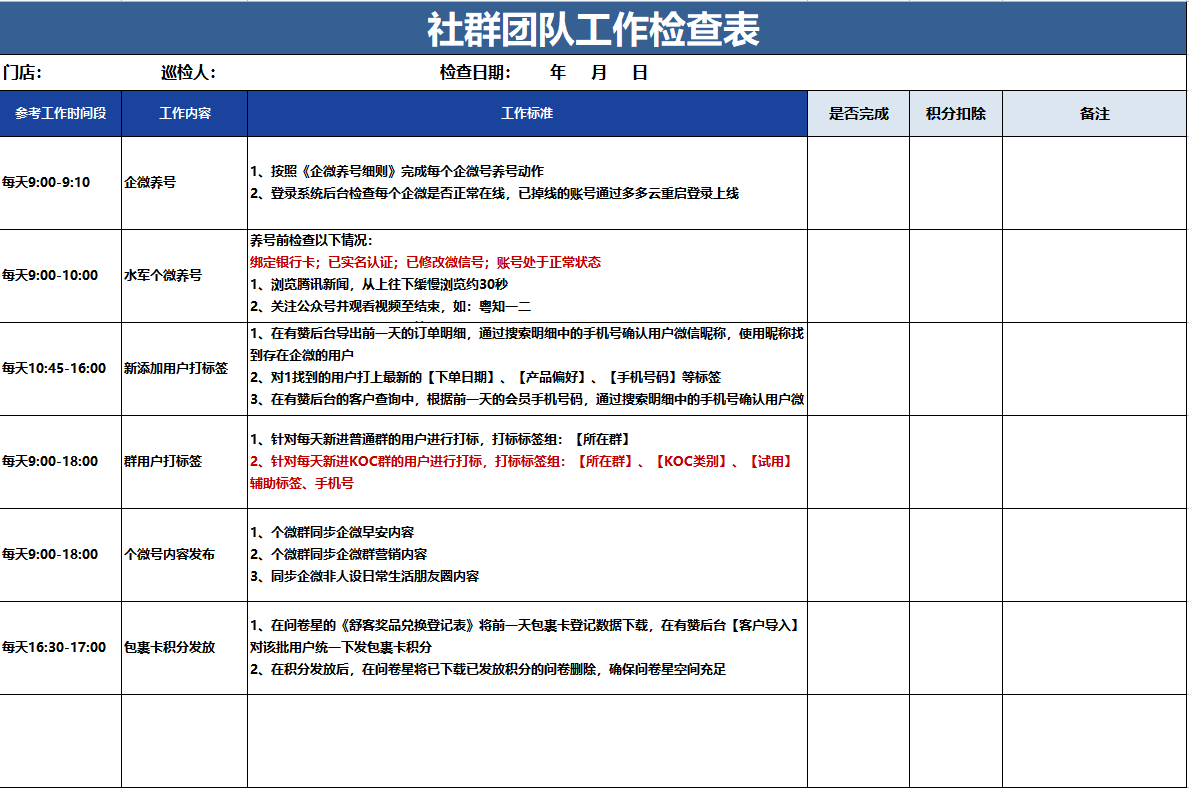 督导抽查表
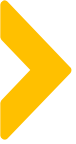 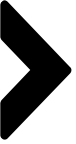 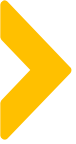 督导岗位设定
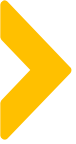 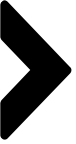 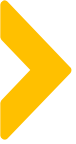 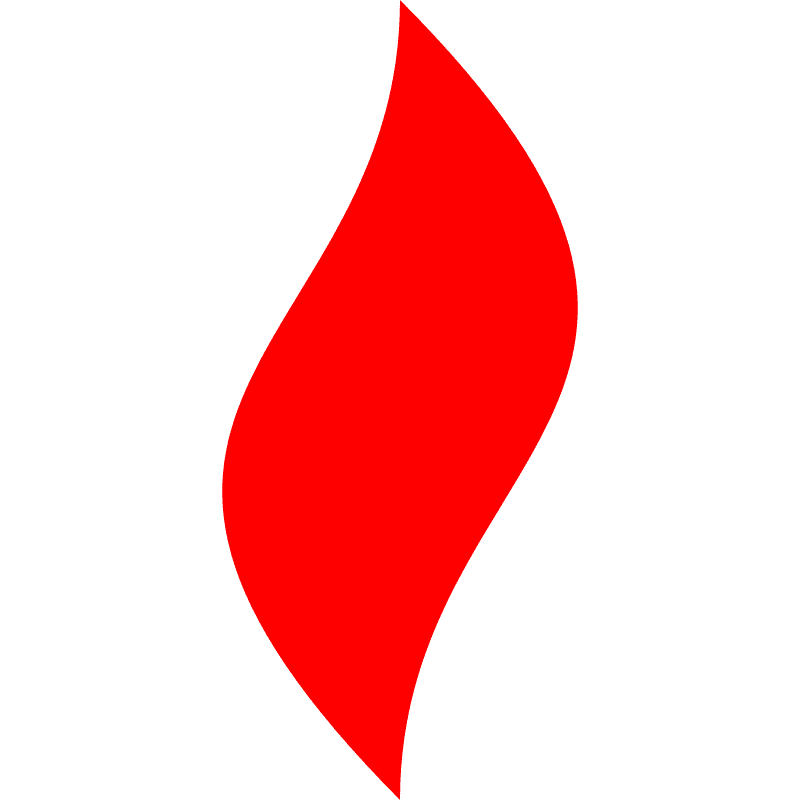 点燃
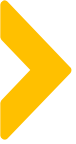 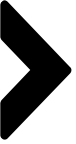 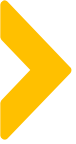 评分
开场收尾
语言
30%
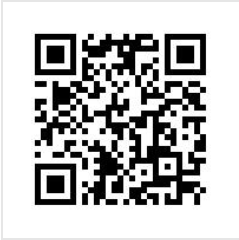 内容
20%
30%
20%
时间
扫码为我进行打分哦~
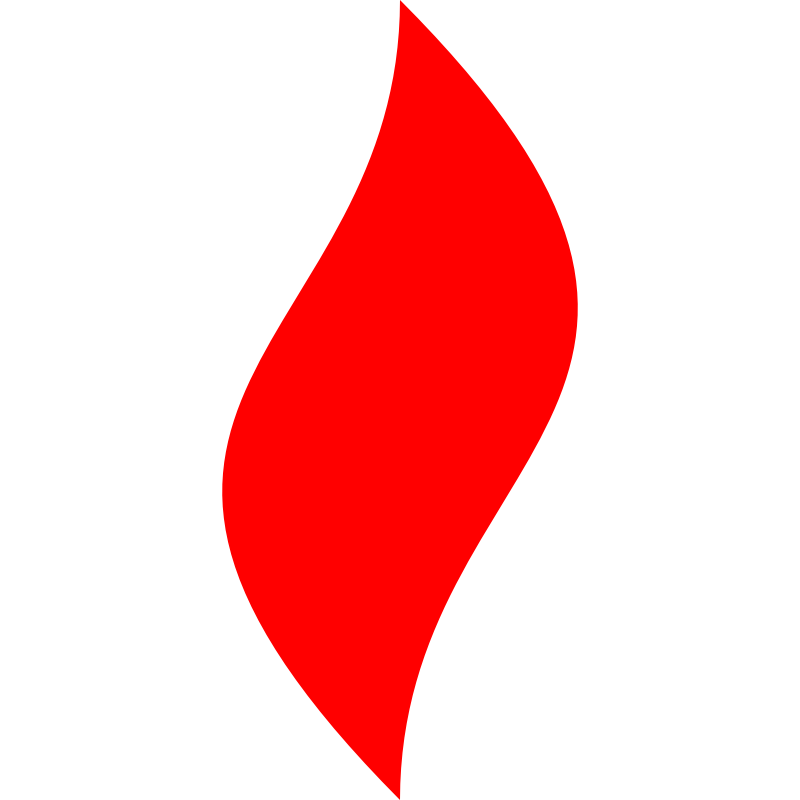 点燃
品牌私域运营中心
谢谢观看
美尚分享———上部完